Самовольные постройки
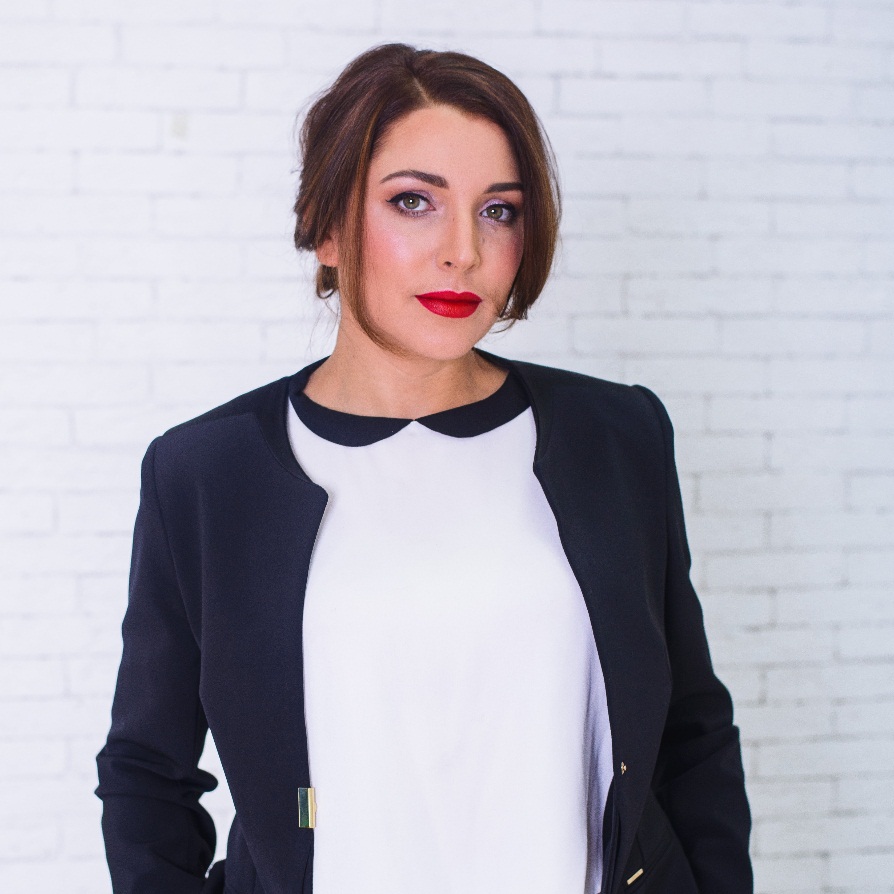 Вероника Викторовна
Рустамова
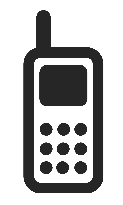 8-927-233-57-22
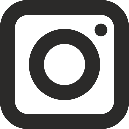 @veronika_rustamova
Рустамова Вероника:«Самовольное строительство»»
ИЗЫСКАНИЯ
ГПЗУ
ТУ
ПРОЕКТ
СОГЛАСОВАНИЕ
РАЗРЕШЕНИЕ НА
     СТРОИТЕЛЬСТВО
УВЕДОМЛЕНИЕ 
О НАЧАЛЕ
 СТРОИТЕЛЬСТВА
ГПЗУ
ТУ
ПРОЕКТ
СОГЛАСОВАНИЕ
РАЗРЕШЕНИЕ НА
     СТРОИТЕЛЬСТВО
8-927-233-57-22
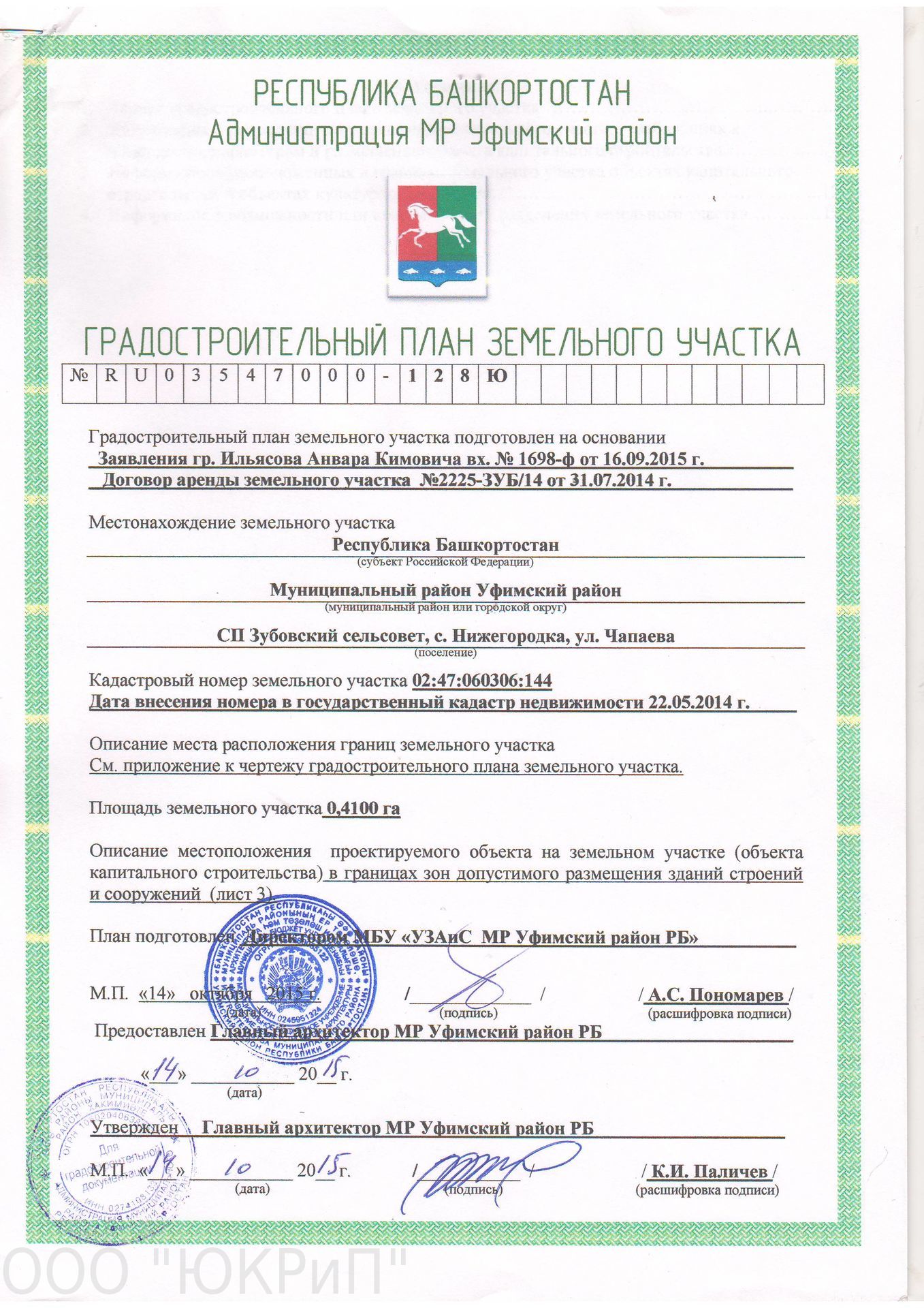 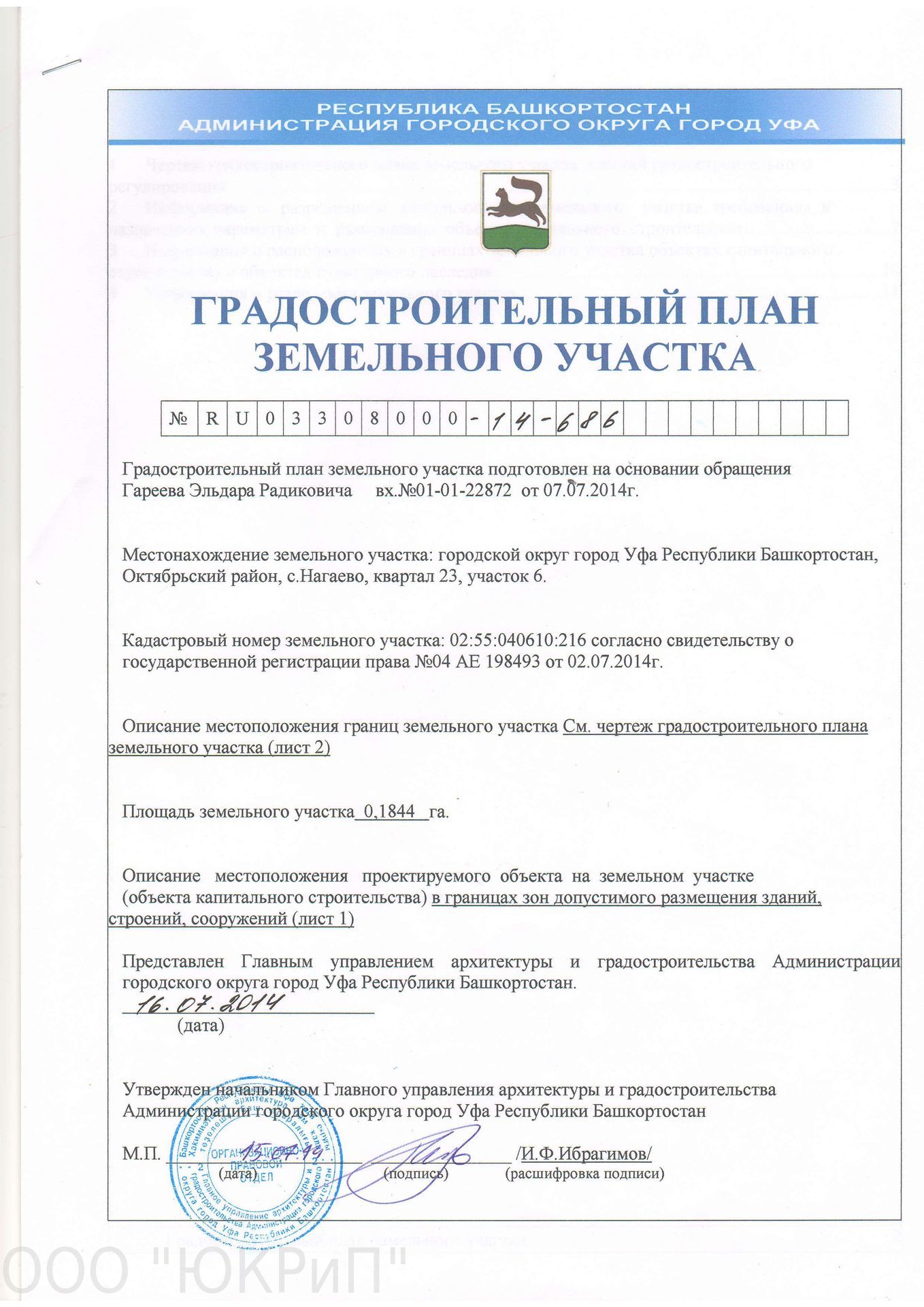 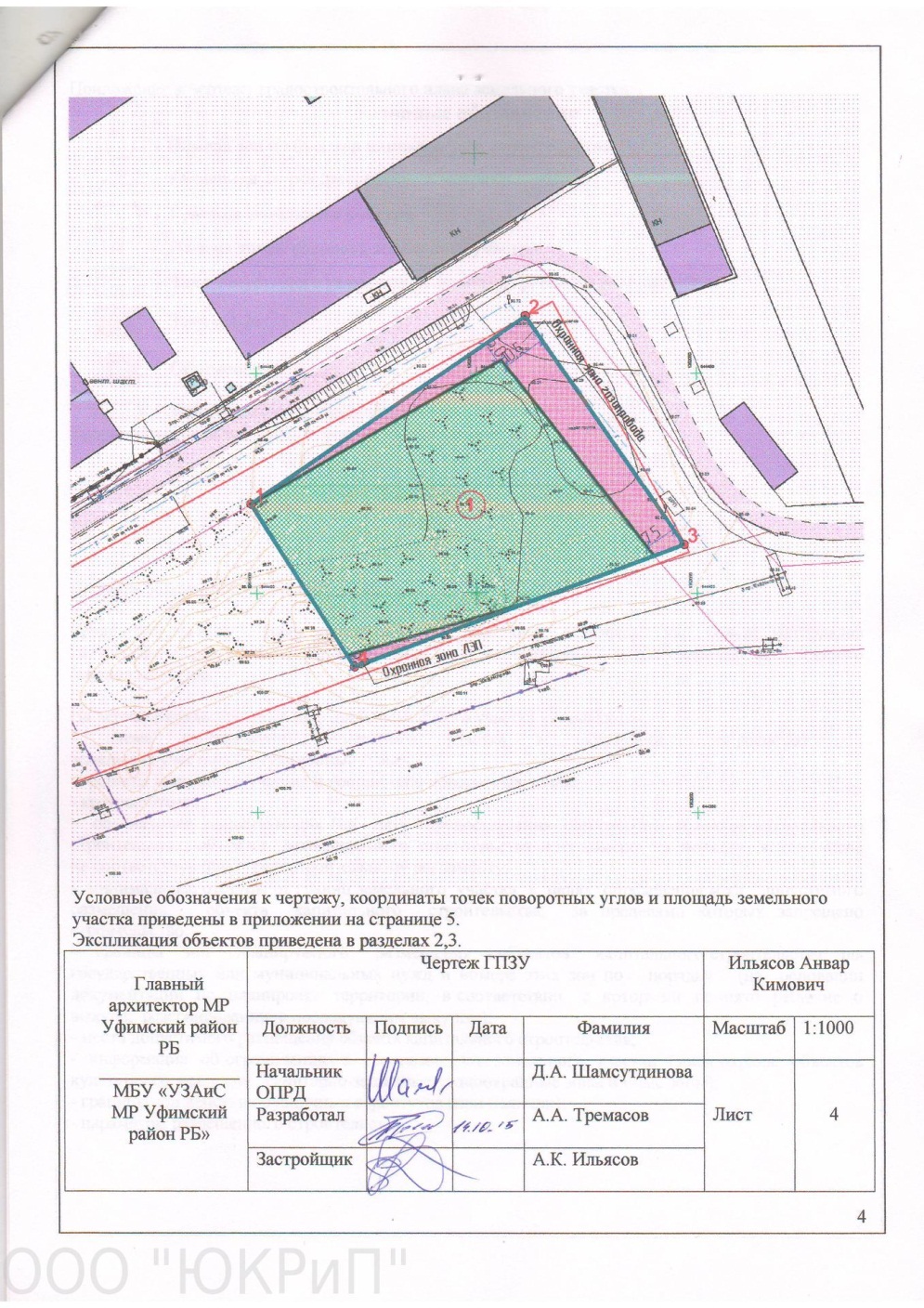 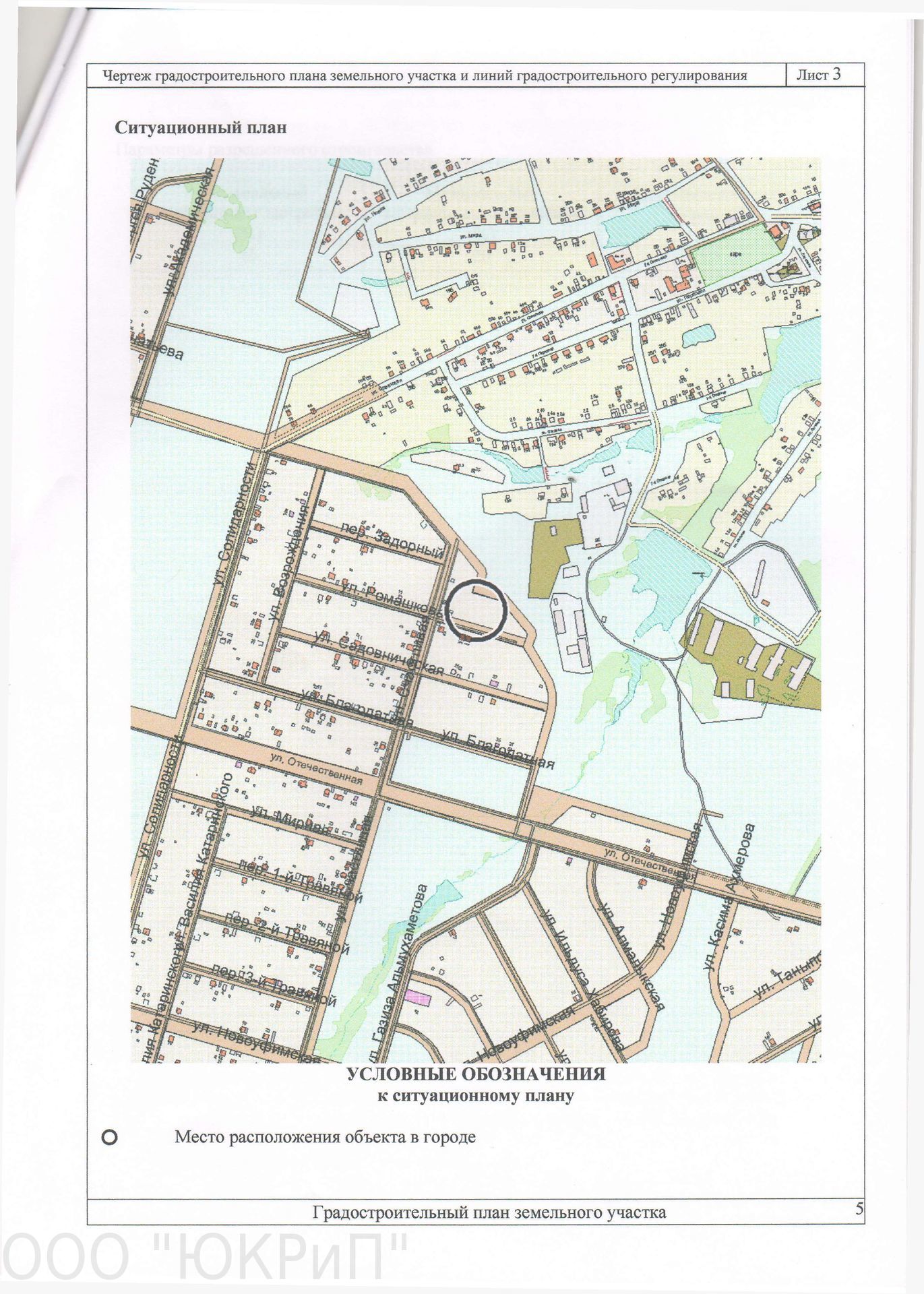 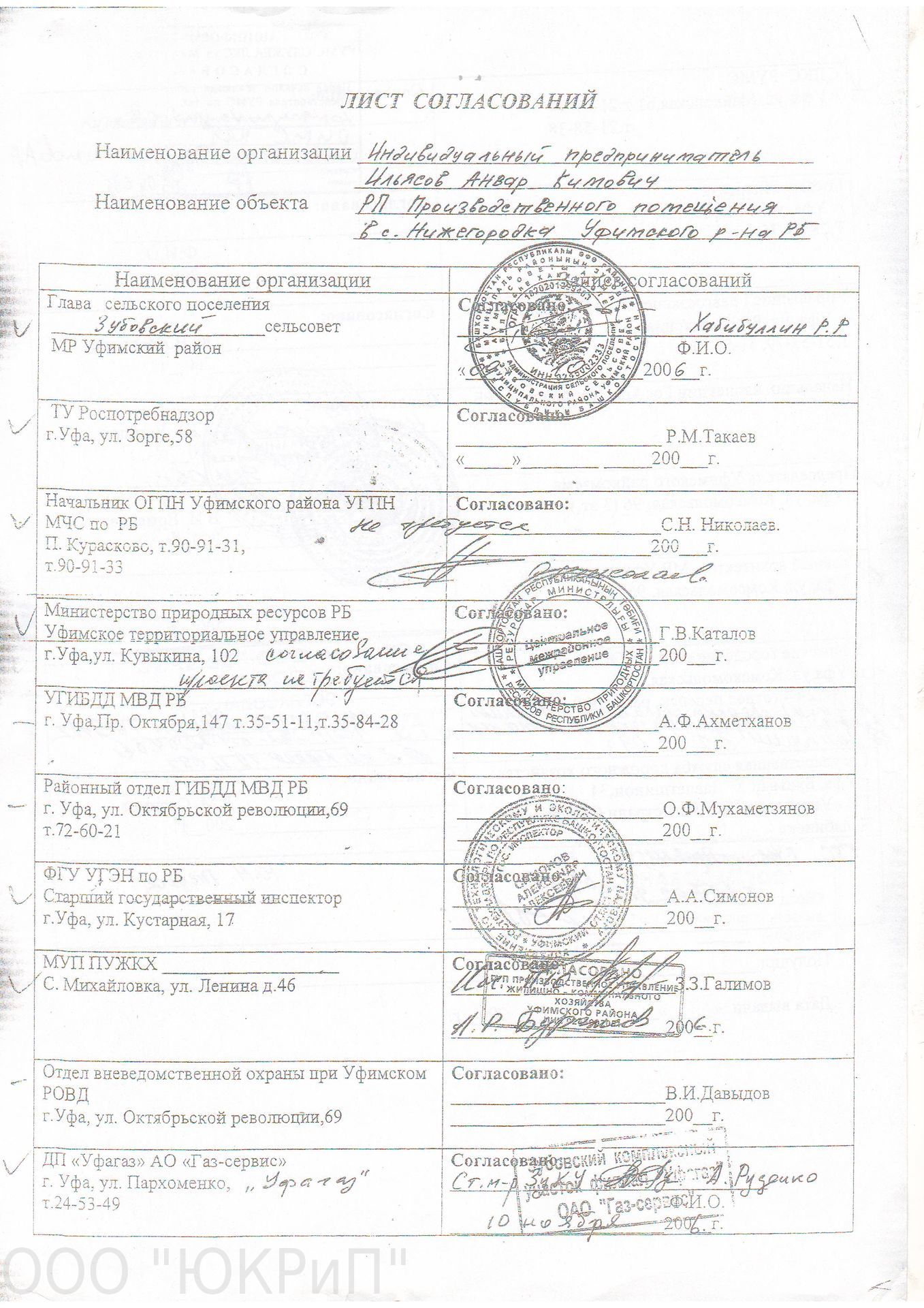 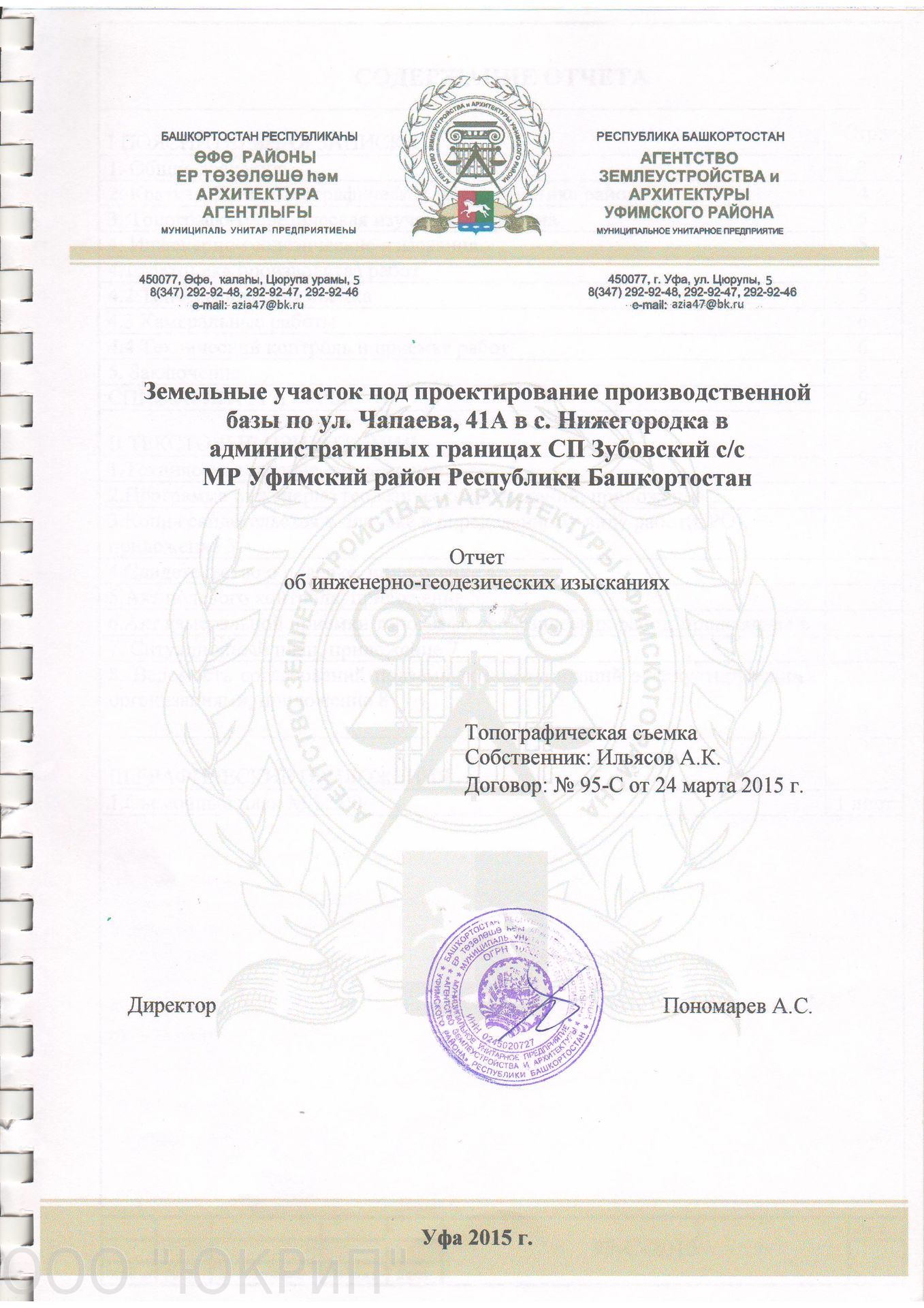 Рустамова Вероника:«Самовольное строительство»»
РАЗРЕШЕНИЕ
 НА ВВОД В
 ЭКСПЛУАТАЦИЮ
УВЕДОМЛЕНИЕ 
О ЗАВЕРШЕНИИ
 СТРОИТЕЛЬСТВА
РАЗРЕШЕНИЕ
 НА ВВОД В
 ЭКСПЛУАТАЦИЮ
8-927-233-57-22
Рустамова Вероника:«Самовольное строительство»»
КАК    УЗАКАНИВАЕМ
ТЕХ ПАСПОРТ
АКТ ВВОДА
ЭКСПЕРТНОЕ ЗАКЛЮЧЕНИЕ 
ЗАЯВЛЕНИЕ О ВЫДАЧЕ РАЗРЕШЕНИЯ НА ВВОД
ИСК 
ТЕХПЛАН
РЕГИСТРАЦИЯ ПРАВА
8-927-233-57-22
Рустамова Вероника:«Самовольное строительство»»
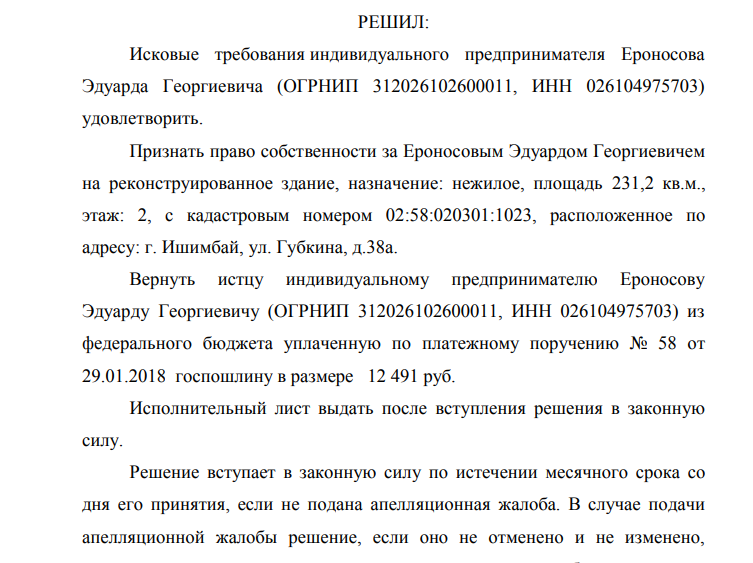 8-927-233-57-22
Рустамова Вероника:«Самовольное строительство»»
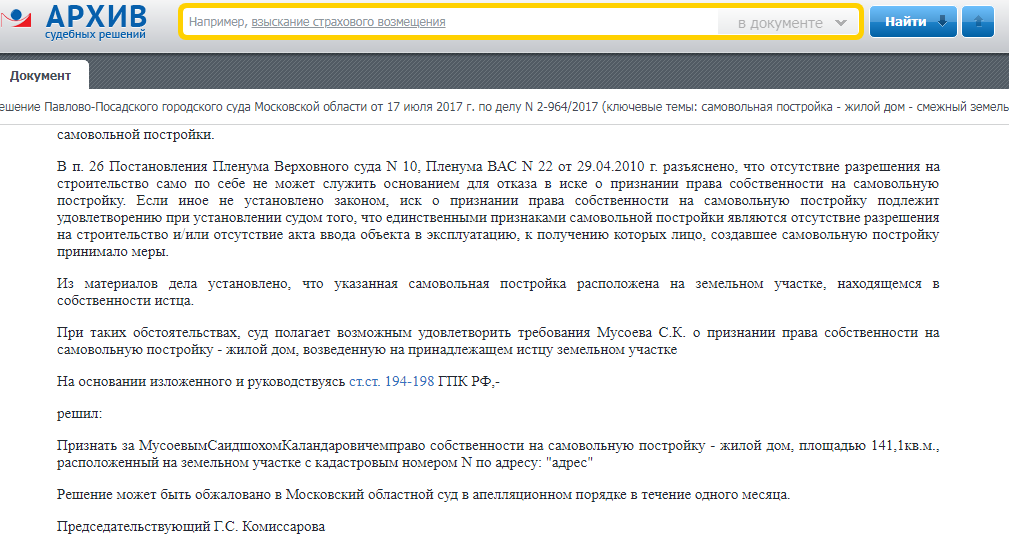 8-927-233-57-22